The Life Cycle of a Butterfly
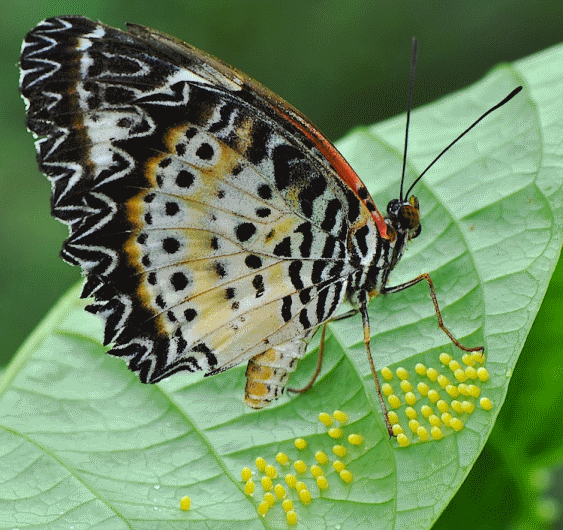 Eggs
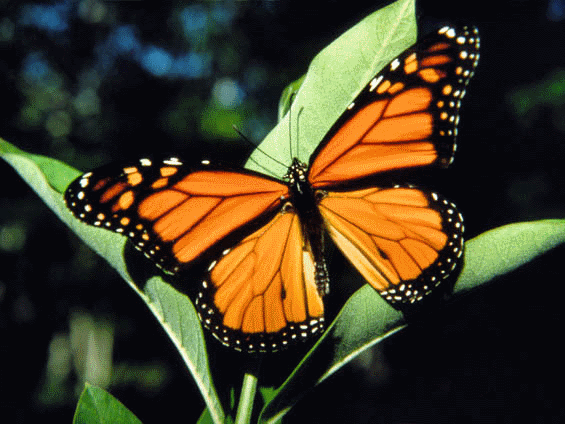 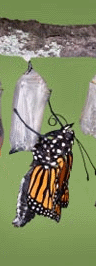 Adult butterfly
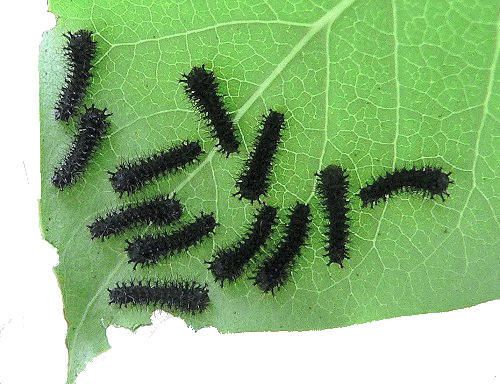 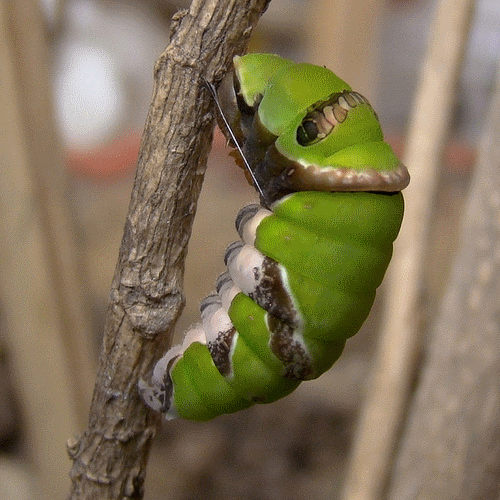 Caterpillars
Newly hatched butterfly
Pupa or chrysalis